One-year outcomes from the ACURATE neo2 PMCF Post-market Registry
Won-Keun Kim, MD
Kerckhoff-Klinik GmbH, Bad Nauheim, Germany

On behalf of the ACURATE neo2 Post-Market Clinical Follow-up Study Investigators
CAUTION: In Europe, ACURATE neo and neo2 Aortic Valve Systems are CE-marked. In the USA, ACURATE neo2 is an investigational device and restricted under federal law to investigational use only. Not available for sale.
SH-1743303 AA
Potential conflicts of interest
Speaker's name : Won-Keun Kim
☑ I have the following potential conflicts of interest to declare:
Receipt of grants / research support: Boston Scientific
Receipt of honoraria or consultation fees: Abbott, Boston Scientific, Edwards Lifesciences, Meril, Shockwave Medical
SH-1743303 AA
Why this study?
ACURATE neo2 is a 2nd-generation supra-annular valve that features improvements to further reduce PVL compared to the prior-generation ACURATE neo.

The PMCF post-market registry studied neo2 in routine clinical practice.

Outcomes at 30 days have been previously presented. Here, we report 1-year outcomes.
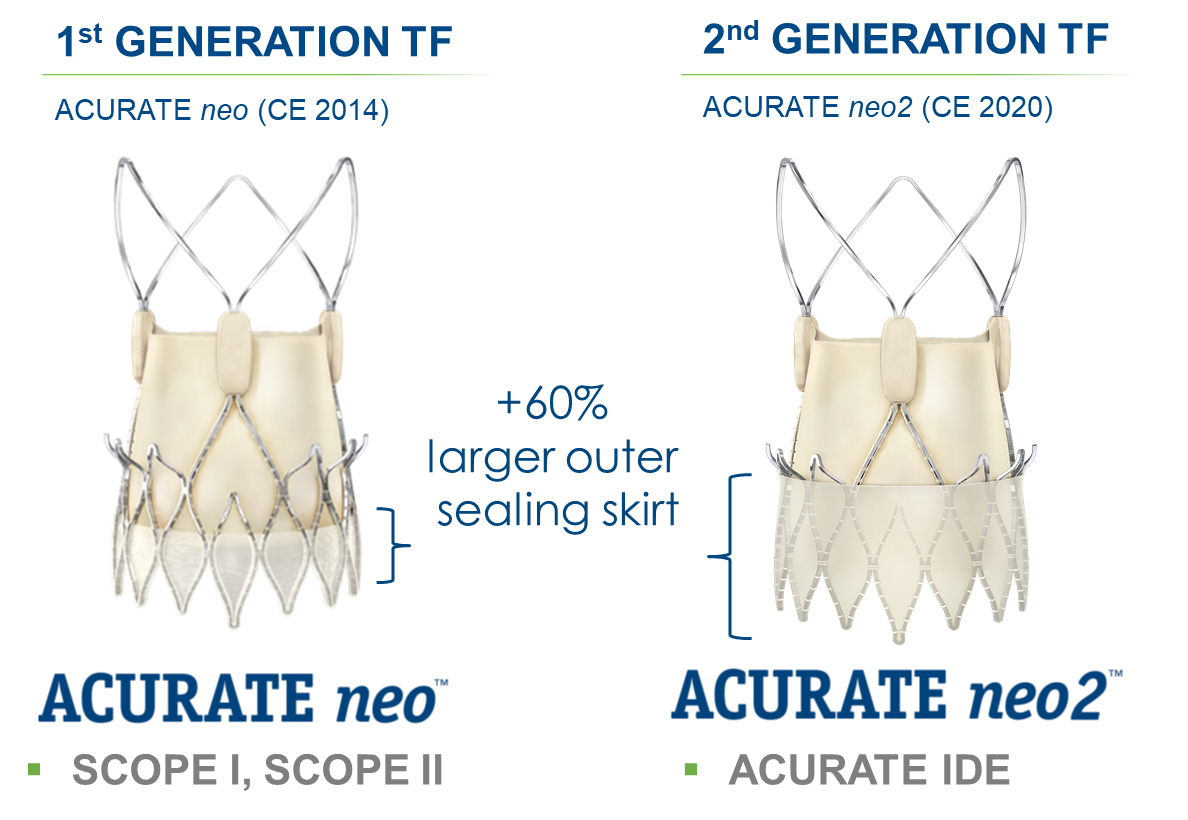 CE marked 2020
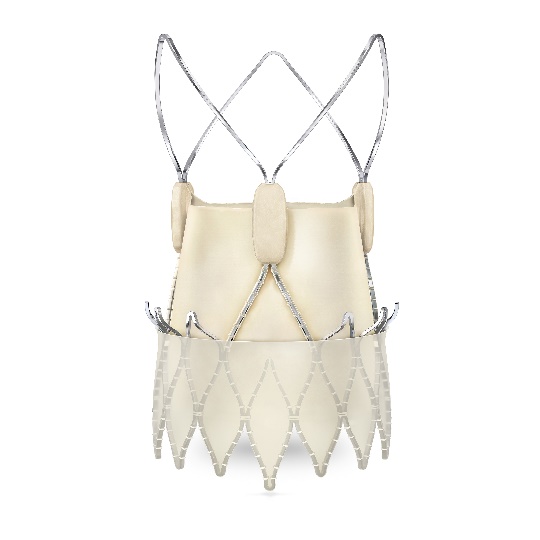 Self-expanding nitinol frame
Top-down deployment
Porcine pericardial leafletsin a supra-annular position
Enhanced sealing skirt
SH-1743303 AA
What did we study?
Prospective multicentre single-arm post-market surveillance study in a routine clinical practice setting

Independent CEC adjudication of safety events
Primary safety endpoint: 30-day all-cause mortality
Additional endpoints evaluated through 1 year 
Death, stroke, bleeding, major vascular complications, hospitalization for valve-related symptoms

Independent core laboratories 
Echocardiography: MedStar Health Research Institute
Hemodynamics and PVL at discharge, 30 days, and 1 year
4D-CT: The University of British Columbia, Department of Radiology 
Hypo-attenuated leaflet thickening (HALT) at 30 days [primary imaging endpoint] and 1 year
SH-1743303 AA
How was the study executed?
Successfully Implanted
N=246
Intention-To-Treat 
N=250
Device not in correct position n=4*
Mean Age
80.8 ± 6.2 yrs
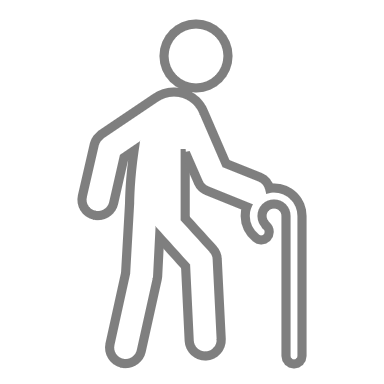 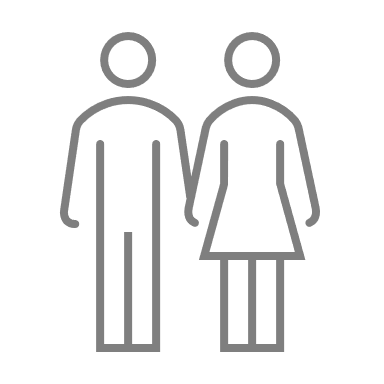 36.4% Male
63.6% Female
30-dayClinical Follow-up Visit Completed or Death94% (236/250)
30-day Imaging Data Analyzed
TTE: 91% (224/246)
CT: 83% (204/246)
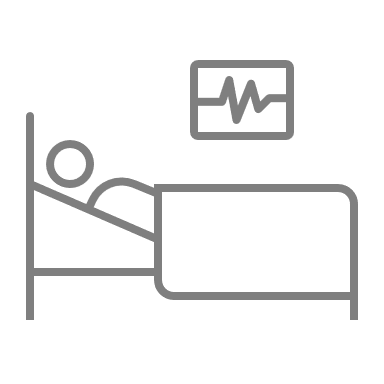 Mean STS Score
2.9% ± 2.0%
Premature discontinuation
Withdrawal from study, n=20
Missed 1y follow-up, n=7 †
Operative Risk
(per Heart Team)
1-year Imaging Data Analyzed
1-year Clinical Follow-up Visit Completed or Death89% (223/250)
TTE: 76% (186/246)
CT: 62% (153/246)
*In 4 patients, ACURATE neo2 embolized and patients were implanted with a non-study valve; these patients were followed for safety only through 30 days
†Patient survival confirmed, but no additional follow-up data collected.
SH-1743303 AA
Low
High
Intermediate
What are the essential results?
1° Safety Endpt
*Deaths: 1 patient experienced life-threatening bleeding (admitted to secondary hospital, source of bleeding not recorded) and hemodynamic instability leading to circulatory arrest and death; 1 patient died post index procedure following valve embolization and unsuccessful TAV-in-TAV with non-study valve leading to coronary obstruction and procedural myocardial infarction.
*Surgical removal of embolized ACURATE neo2 valve^Thrombus noted pre-discharge in non-study valve implanted subsequent to ACURATE neo2 embolization‡Diagnosis of HALT at 30 days and 1 year, with oral anticoagulant therapy initiated shortly before 1-year visit
SH-1743303 AA
What are the essential results?
Echocardiography Core Laboratory
Aortic Valve Haemodynamics, ITT Population
Paravalvular Leak, Paired Analysis (n=116)
None/Trace
Mild
Moderate
Severe
1.7 ± 0.4
(n=134)
1.6 ± 0.4
(n=139)
1.6 ± 0.4
(n=127)
.
47.6 ± 14.5(n=240)
Mean AV Area (cm2)
Mean AV Gradient (mmHg)
0.7 ± 0.2
(n=237)
9.7 ± 5.4(n=193)
8.6 ± 3.9(n=180)
7.6 ± 3.2(n=169)
Baseline
Discharge
30 Days
1 Year
SH-1743303 AA
What are the essential results?
CT Core Laboratory
HALT, Paired Analysis (n=150)
1° Imaging Endpt
HALT severity≤50%
HALT severity>50%
No HALT
Change in HALT severity from 30 days  1 year
No change
Improved
*Only subjects with HALT recorded at 30 days and 1 year are included in the analysis.
(n=135, excludes pts on OAC)
Worsened
SH-1743303 AA
The essentials to remember
This report confirms favorable performance and safety through 1 yearin patients with severe aortic stenosis treated with ACURATE neo2
Patients treated with ACURATE neo2 exhibited early improvementin valve haemodynamics and low rates of PVL through 1 year 
At 1 year, 99% of patients had mild or no/trace PVL (<1% had moderate PVL)
No patients exhibited >moderate PVL at any time 
1-year rates of all-cause mortality (5.1%) and stroke (3.0%) are comparable to other trials of TAVR patients at intermediate or high surgical risk
The presence of HALT:
Did not impact patient safety at 1 year
Did not significantly affect mean AV gradient or mean AV area
SH-1743303 AA
CAUTION: In Europe, ACURATE neo and neo2 Aortic Valve Systems are CE-marked. In the USA, ACURATE neo2 is an investigational device and restricted under federal law to investigational use only. Not available for sale.